Half term Curriculum Overview
Science
Earth and Space 
Describe the movement of the Earth and other planets relative to the Sun in the Solar System
Describe the movement of the Moon relative to the Earth
Describe the Sun, Earth and Moon as approximately spherical bodies
Use the idea of the Earth’s rotation to explain day and night and the apparent movement of the sun across the sky.
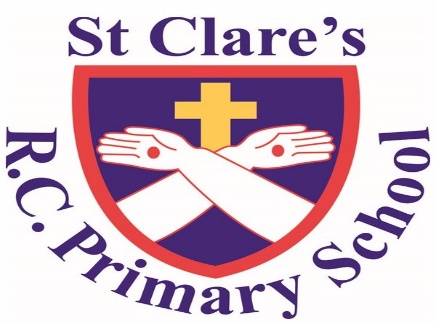 P. E.
Gymnastics
Rounders
Year 5 Spring 2
Literacy

The class text will be:
Cosmic by Frank Cottrell Boyce
Genres to be covered:  
Narrative
Balanced argument
Art
In Spring 2 we are learning about Retro-Futurism: a unique style of Space art.
Maths
Decimals and percentages 
Decimals up to three decimal places
Order and compare decimals 
Round decimals 
Equivalent fractions, decimals and percentages 
Perimeter and Area
Perimeter of rectangles
Perimeter of rectilinear shapes
Perimeter of polygons
Area of rectangles 
Area of compound shapes
Statistics
Read and interpret line graphs
Read and interpret tables
Timetables
History
In Spring 2 we are learning about the Kingdom of Benin.

Explore the location and timeline of Benin
Learn about the leaders of Benin
Explore what daily life was like
Understand the importance of trade networks to Benin
Explore the Golden Age
Discover what caused the decline of Benin
.
R.E.
Freedom and Responsibility:
Give reasons for RE actions used during Reconciliation.
Give reasons why believers ask forgiveness of others and forgive those who hurt them.
Make links to show how feelings and beliefs about reconciliation affect their behaviour and that of others.
Lent
Lent: the opportunity to turn away from evil.
The betrayal of Jesus by Judas Iscariot 
The arrest of Jesus
The sacrifice of Jesus
The Crucifixion 
Easter Sunday
Computing
Databases
Game Creator
v
PSHE/RSE
Working World – Enterprise
A World Without Judgement – inclusion and acceptance
Spanish
Clothes
Music
Hiphop – The fresh prince of Bel Air